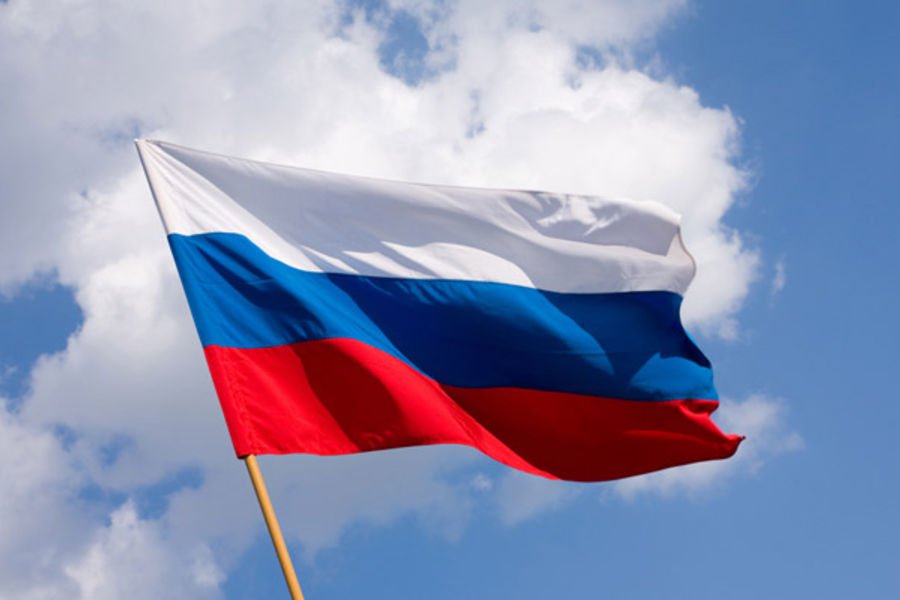 Бюджет для граждан
Божковского сельского поселения Красносулинского района на 2022 год и на плановый период 2023 и 2024 годов
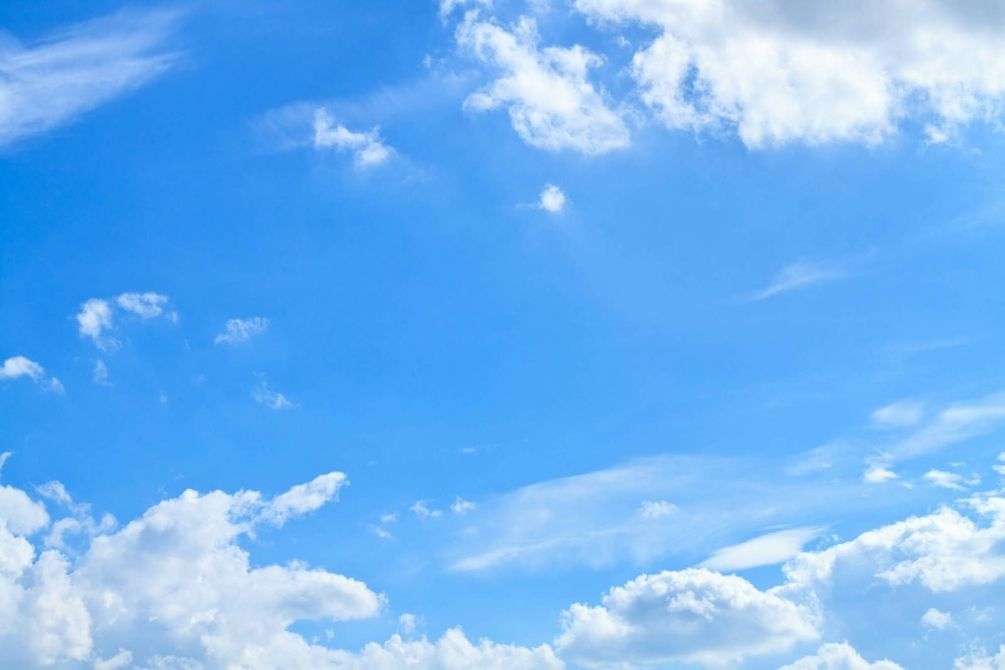 Уважаемые жители Божковского сельского поселения!	
 «Бюджет для граждан» познакомит Вас с основными положениями проекта бюджета нашего поселения на 2022-2024 годы.
    Надеемся, что представление бюджета и бюджетного процесса в понятной для жителей форме повысит уровень общественного участия граждан в бюджетном процессе Божковского сельского поселения.
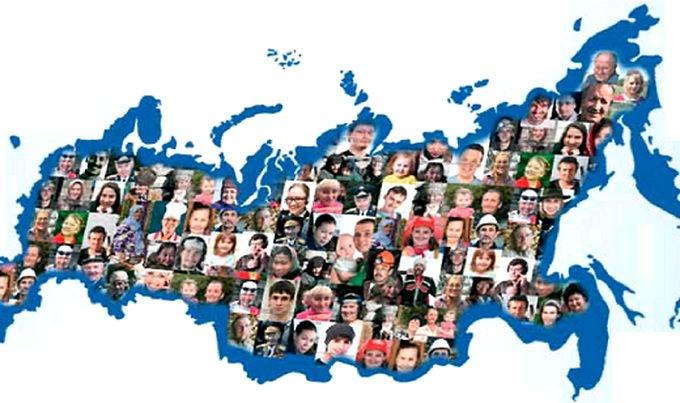 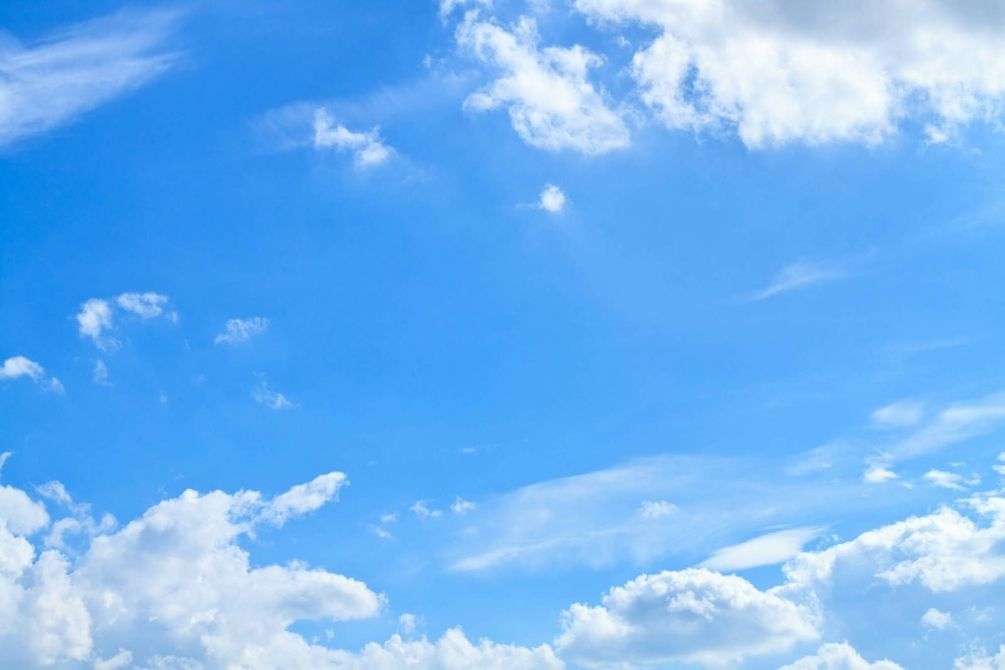 Что такое «Бюджет для граждан»?
Бюджет для граждан – это упрощённая версия бюджетного документа, которая использует неформальный язык и доступные форматы, чтобы облегчить для граждан понимание бюджета, объяснить им планы и действия администрации муниципального образования во время бюджетного года и показать формы их возможного взаимодействия с администрацией по вопросам расходования общественных финансов
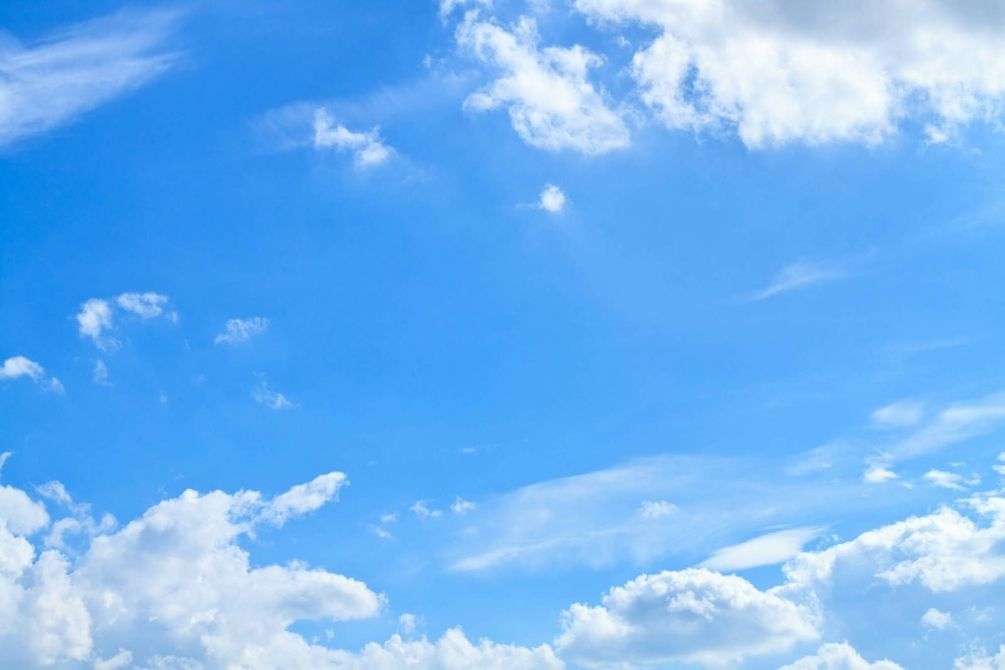 Понятие «БЮДЖЕТ»
«БЮДЖЕТ» (от старонормандского bougette – кошелек, сумка, кожаный мешок) – форма образования и расходования денежных средств, предназначенных для финансового обеспечения задач и функций государства и местного самоуправления
ДОХОДЫ – поступающие в бюджет денежные средства : налоги юридических и физических лиц, административные платежи и сборы, безвозмездные поступления)
РАСХОДЫ – выплачиваемые из бюджета средства (социальные выплаты населению, финансовое обеспечение госучреждений, капитальное строительство и др.
Гражданин, его участие в бюджетном процессе
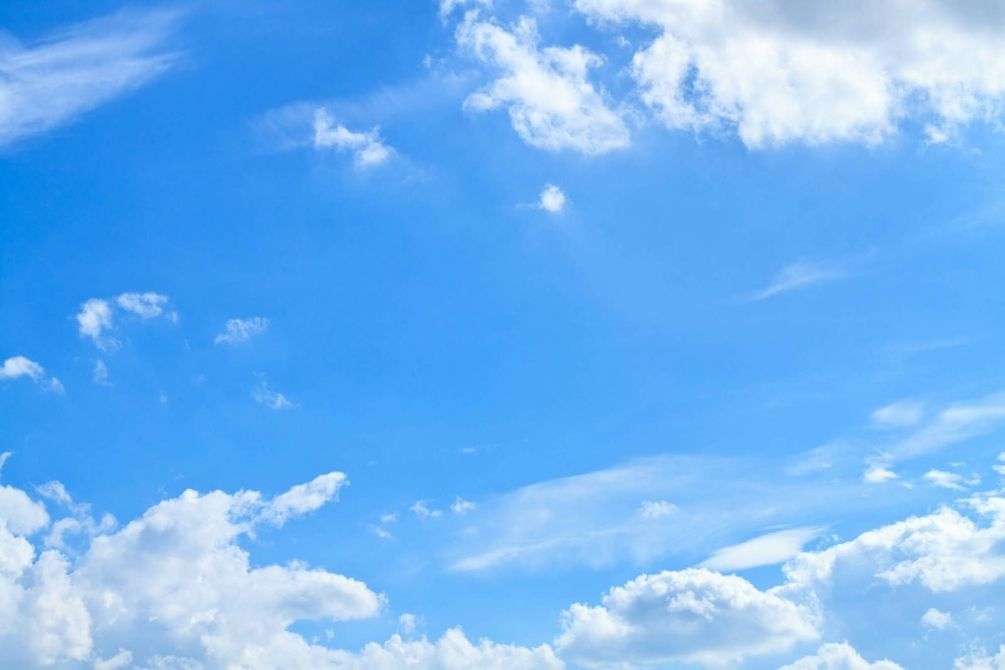 Помогает формировать доходную часть бюджета (например, налог на доходы физических лиц)
Как налогоплательщик
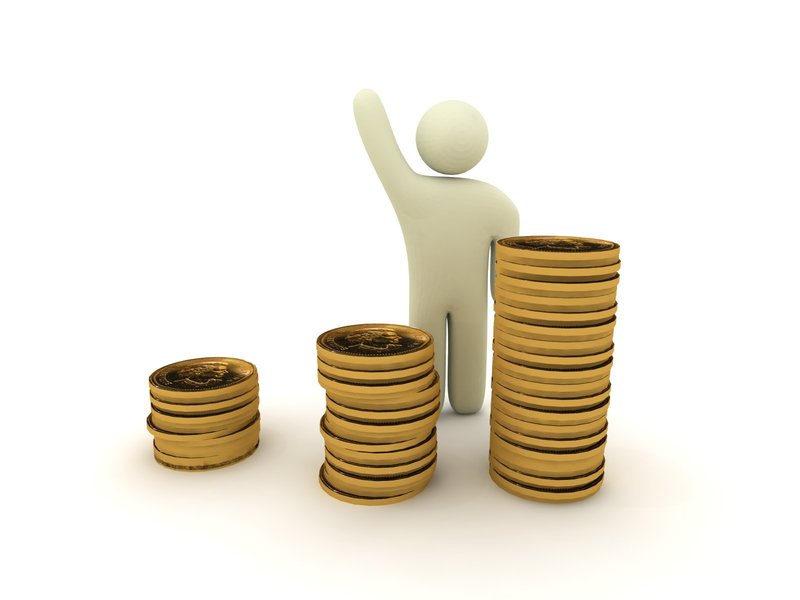 Бюджет
Как получатель социальных гарантий
Получает социальные гарантии - расходная часть бюджета (образование, культура, здравоохранение, социальная поддержка и др.)
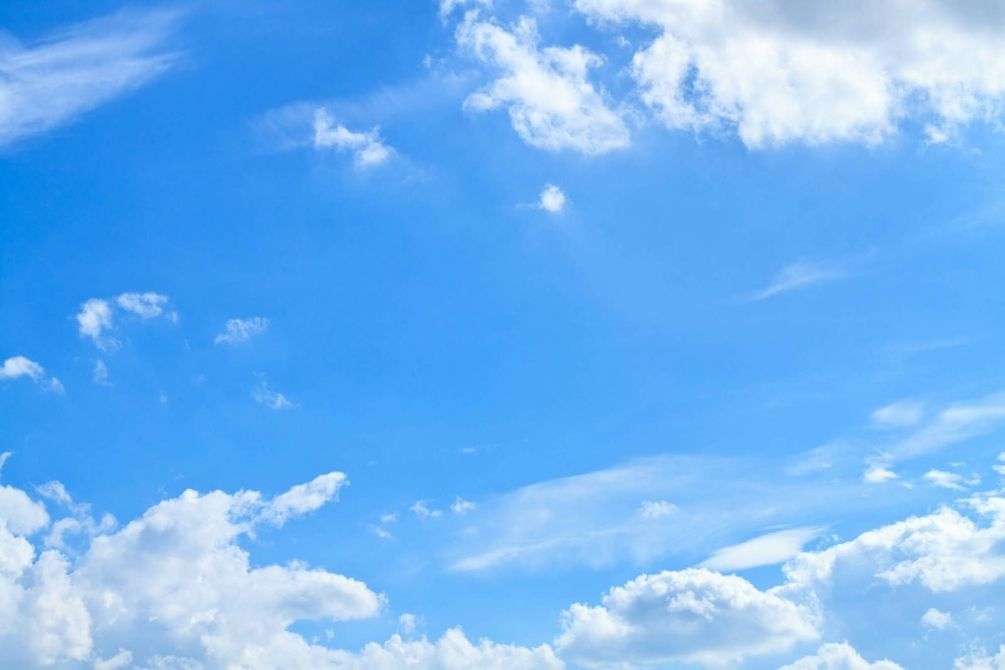 Основные параметры бюджета БОЖКОВСКОГО сельского поселения на 2022-2024 Гг.(тыс.руб.)
2022 г.
Доходы – 17 978,3
Расходы – 17 978,3
2023 г.
Доходы – 17 003,3
Расходы – 17 003,3
2024 г.
Доходы – 17 947,7
Расходы – 17 947,7
Все 3 года дефицит равен 0
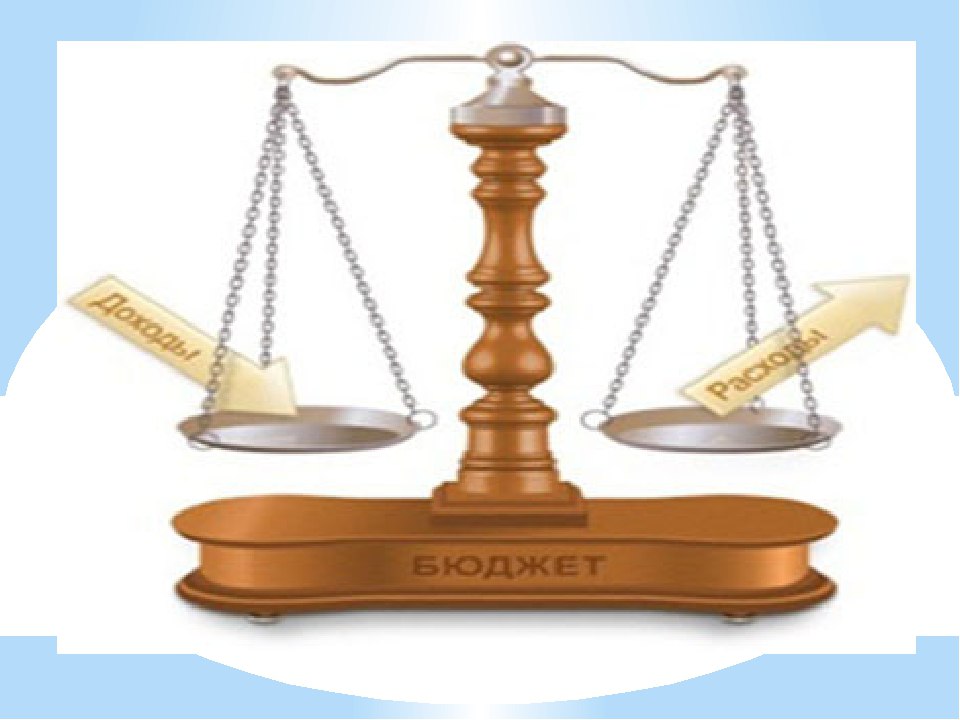 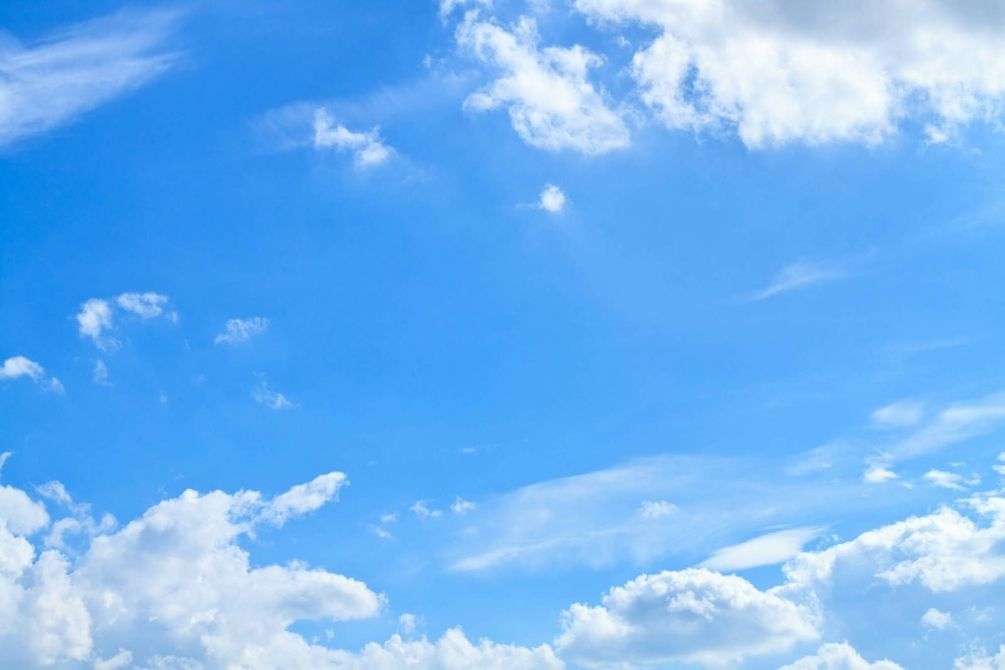 ОБЪЕМ ПОСТУПЛЕНИЙ ДОХОДОВ БЮДЖЕТА БОЖКОВСКОГО СЕЛЬСКОГО ПОСЕЛЕНИЯ НА 2022 -2024 годы (тыс.руб.)
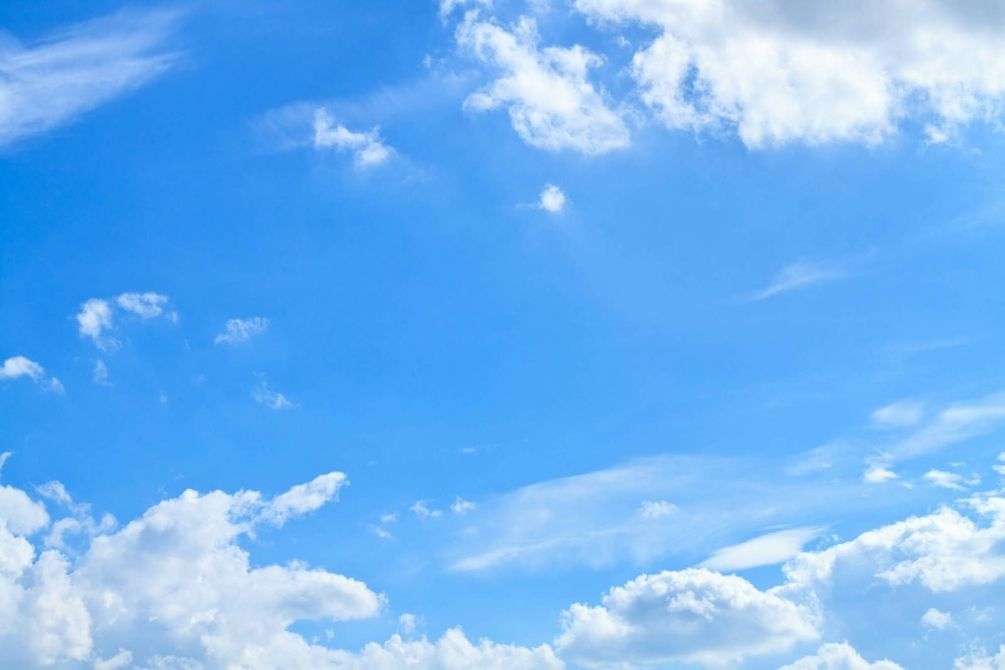 ДИНАМИКА  ДОХОДОВ БЮДЖЕТА БОЖКОВСКОГО СЕЛЬСКОГО ПОСЕЛЕНИЯ НА 2022-2024 ГОДЫ (ТЫС.РУБ.)
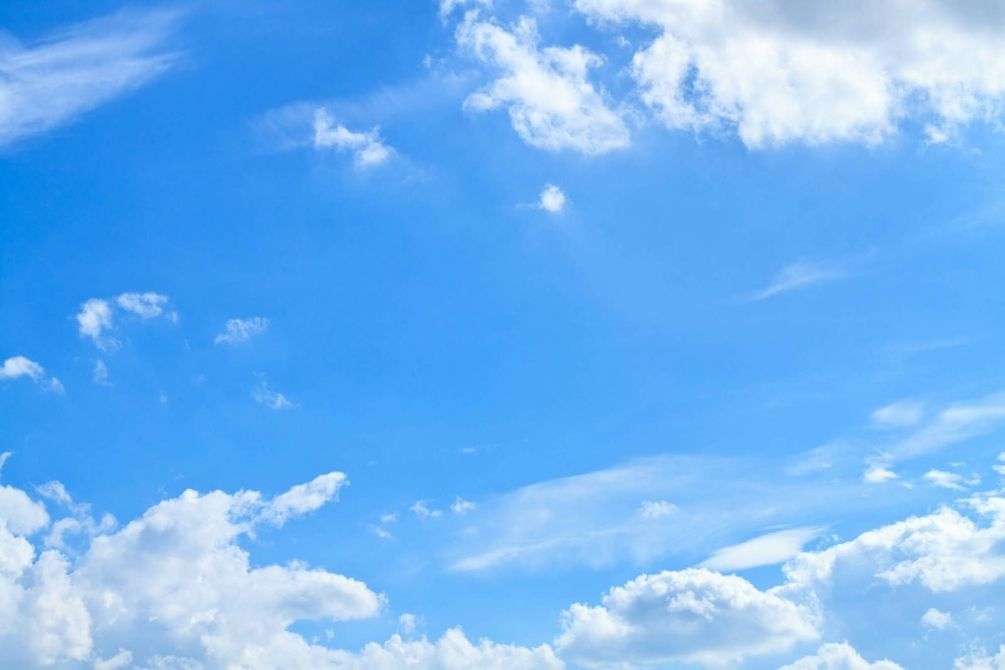 СТРУКТУРА НАЛОГОВЫХ И НЕНАЛОГОВЫХ ДОХОДОВ БЮДЖЕТА БОЖКОВСКОГО СЕЛЬСКОГО ПОСЕЛЕНИЯ НА 2022 -2024 ГОДЫ (тыс.руб.)
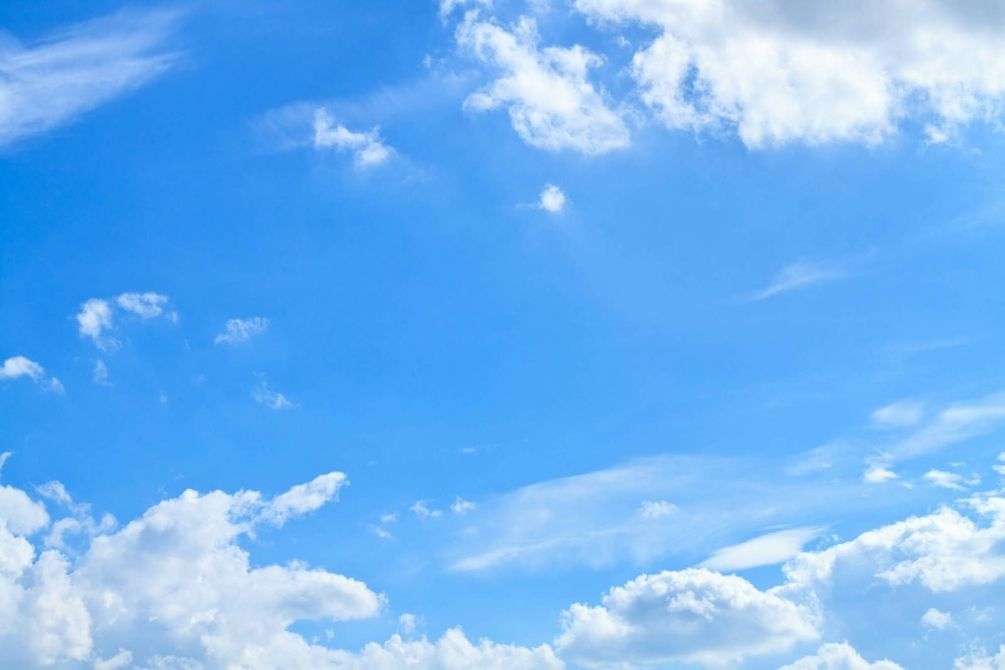 ДОХОДЫ БЮДЖЕТА БОЖКОВСКОГО СЕЛЬСКОГО ПОСЕЛЕНИЯ НА 2022 -2024 ГОДЫ (тыс.руб.)
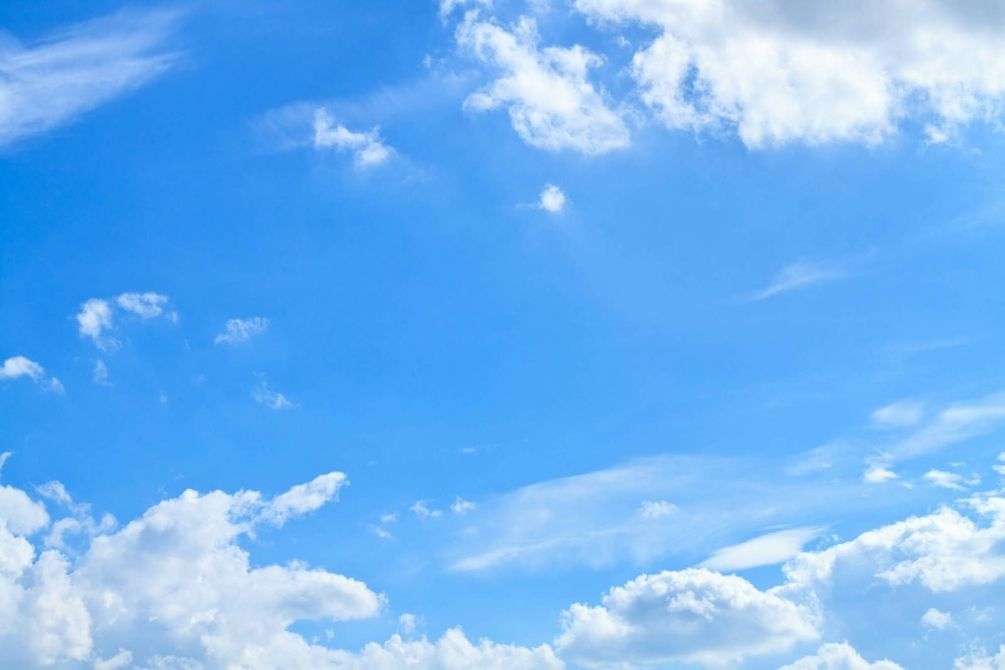 ДИНАМИКА ПОСТУПЛЕНИЙ НАЛОГОВЫХ И НЕНАЛОГОВЫХ ДОХОДОВ БЮДЖЕТА ПОСЕЛЕНИЯ
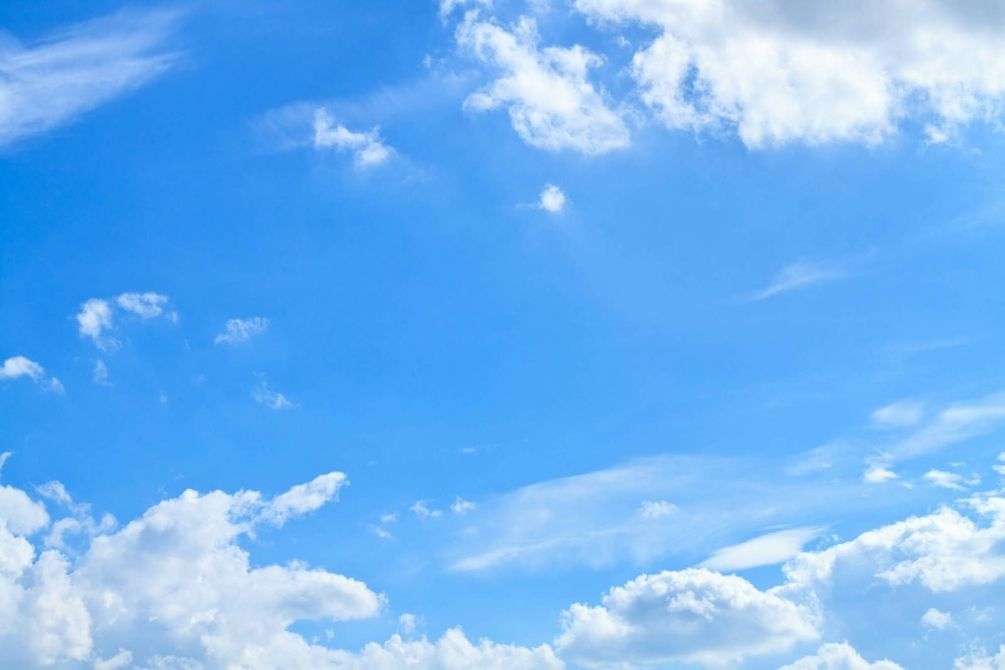 ОБЪЕМ РАСХОДОВ БЮДЖЕТА БОЖКОВСКОГО СЕЛЬСКОГО ПОСЕЛЕНИЯ НА 2022-2024 ГОДЫ (тыс.рублей)
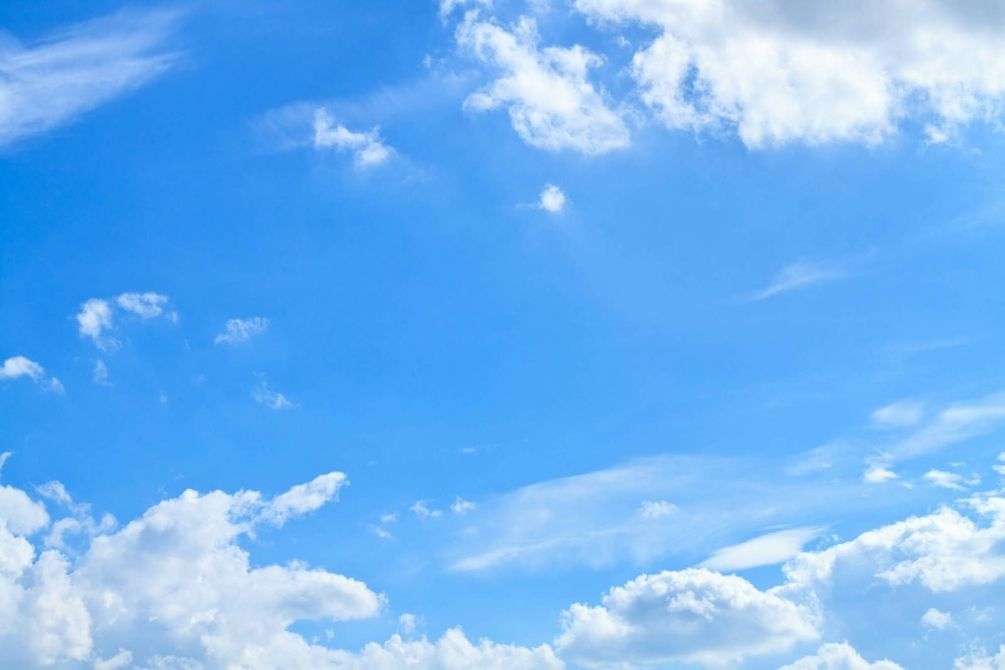 ДИНАМИКА  РАСХОДОВ БЮДЖЕТА БОЖКОВСКОГО СЕЛЬСКОГО ПОСЕЛЕНИЯ НА 2022-2024 ГОДЫ (ТЫС.РУБ.)
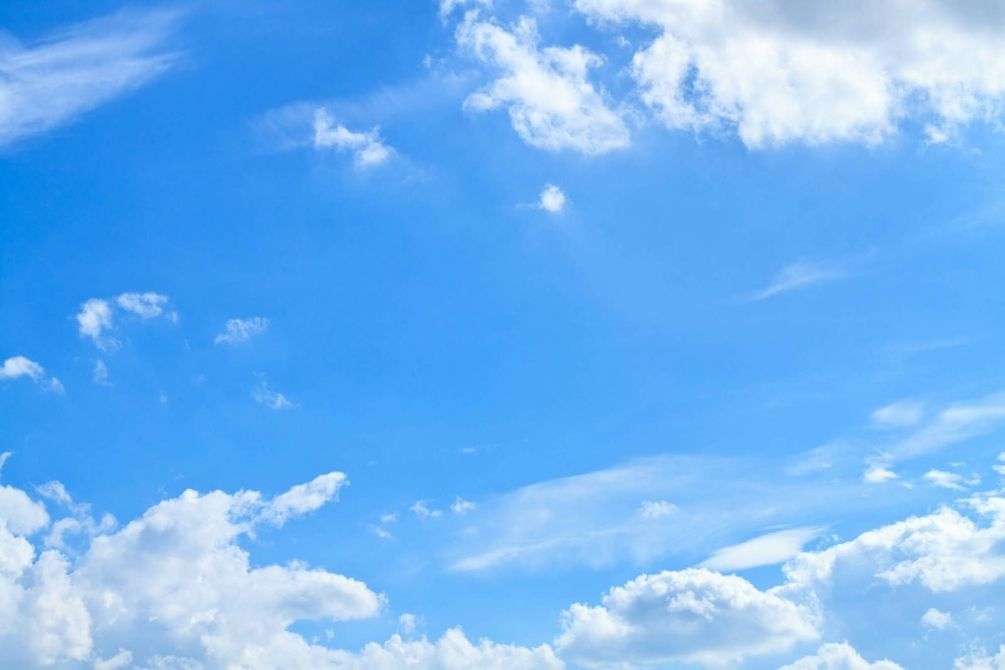 Распределение бюджетных ассигнований по муниципальным программам БОЖКОВСКОГО сельского поселения и непрограммным направлениям деятельности на 2022 год и на плановый период 2023 и 2024 годов (Тыс.руб.)
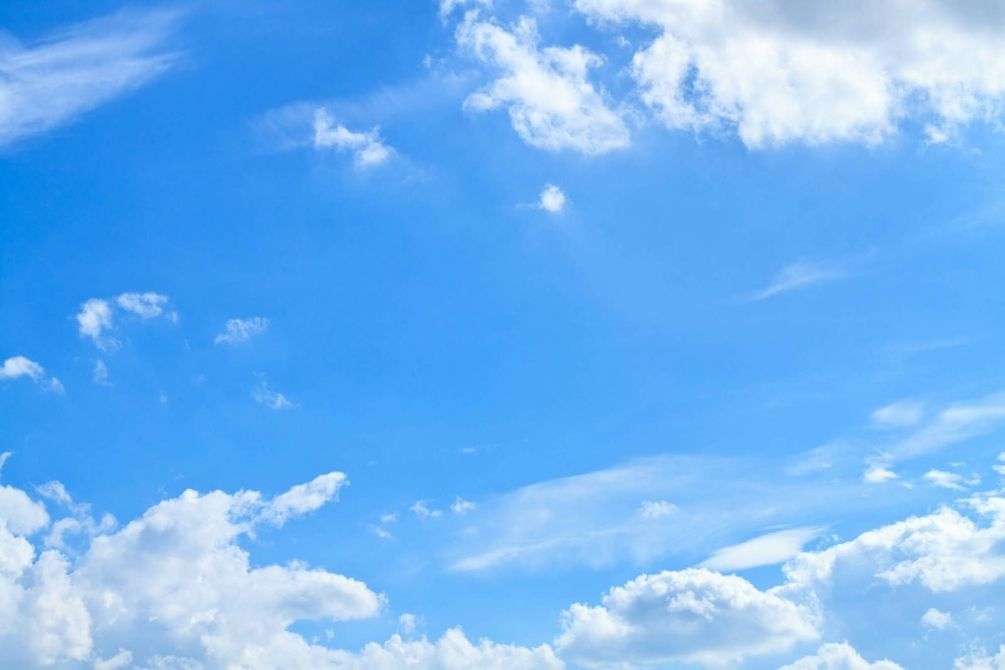 Распределение бюджетных ассигнований по муниципальным программам БОЖКОВСКОГО сельского поселения и непрограммным направлениям деятельности на 2022 год и на плановый период 2023 и 2024 годов(ТЫС.РУБ.) (ПРОДОЛЖЕНИЕ)
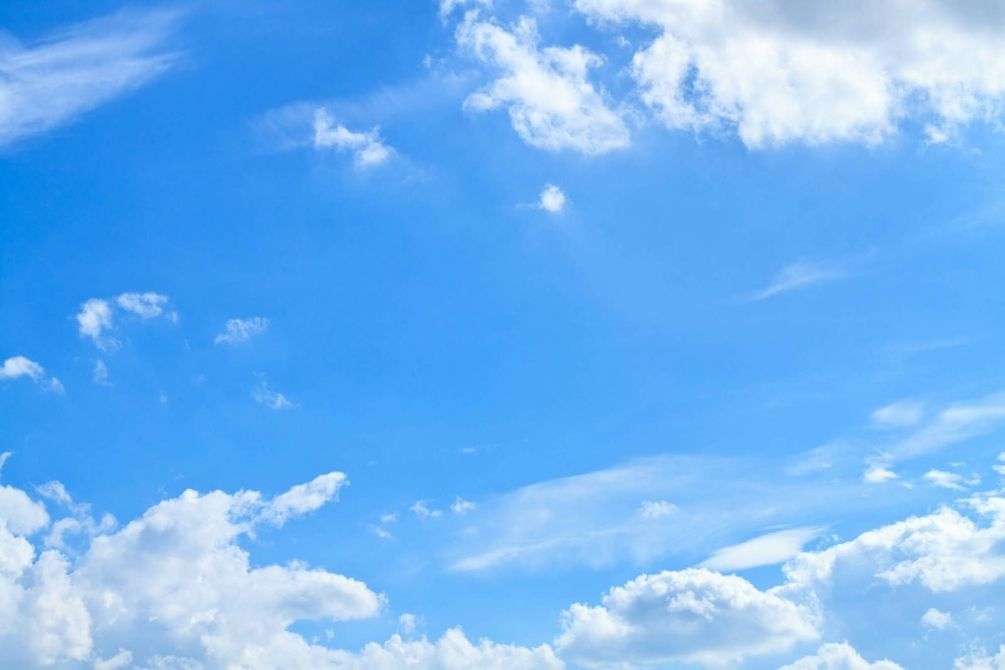 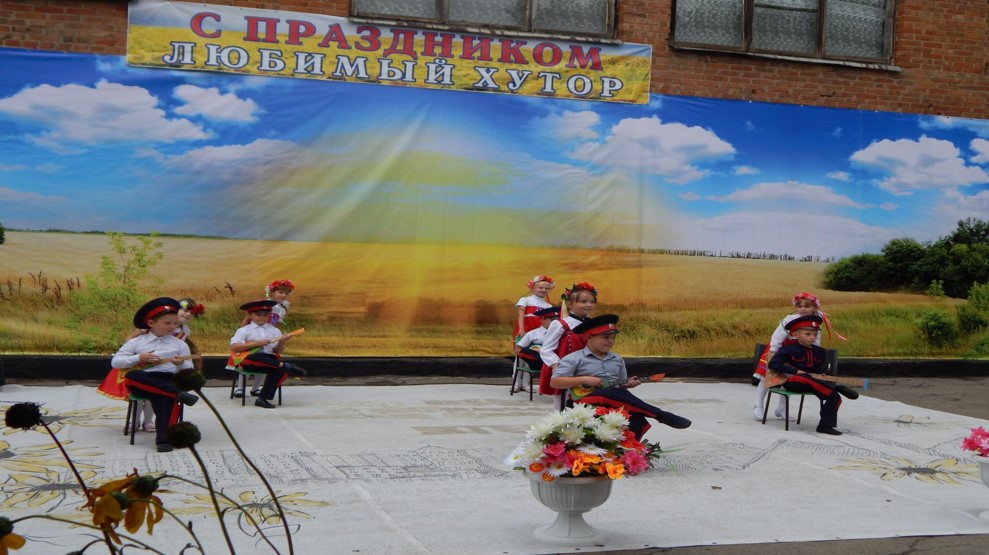 Бюджет Божковского сельского поселения на 2022 год социально ориентирован
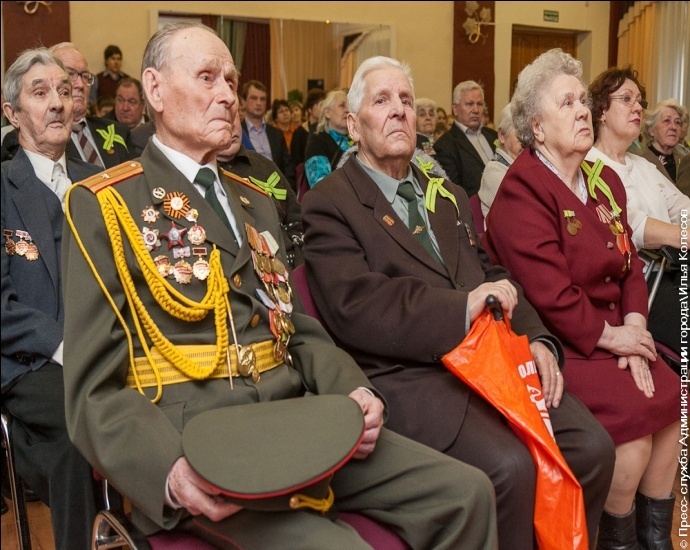 Расходы на культуру и социальную политику запланированы в сумме 5 880,2 тыс. рублей или 32,7 % всех расходов
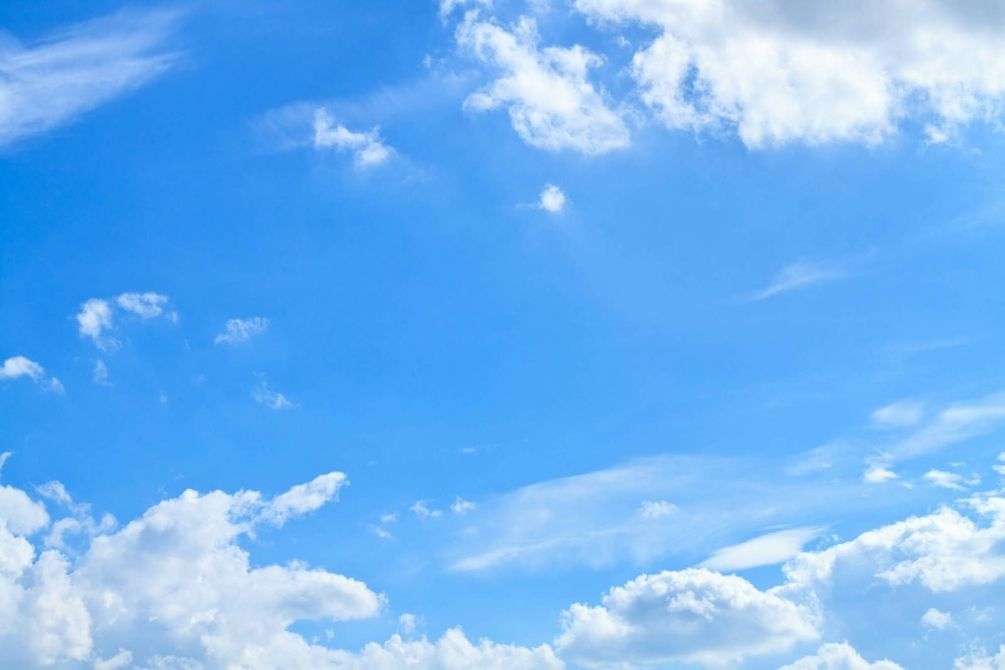 Социально ориентированные расходы  бюджета Божковского сельского поселения в 2022-2024 годах
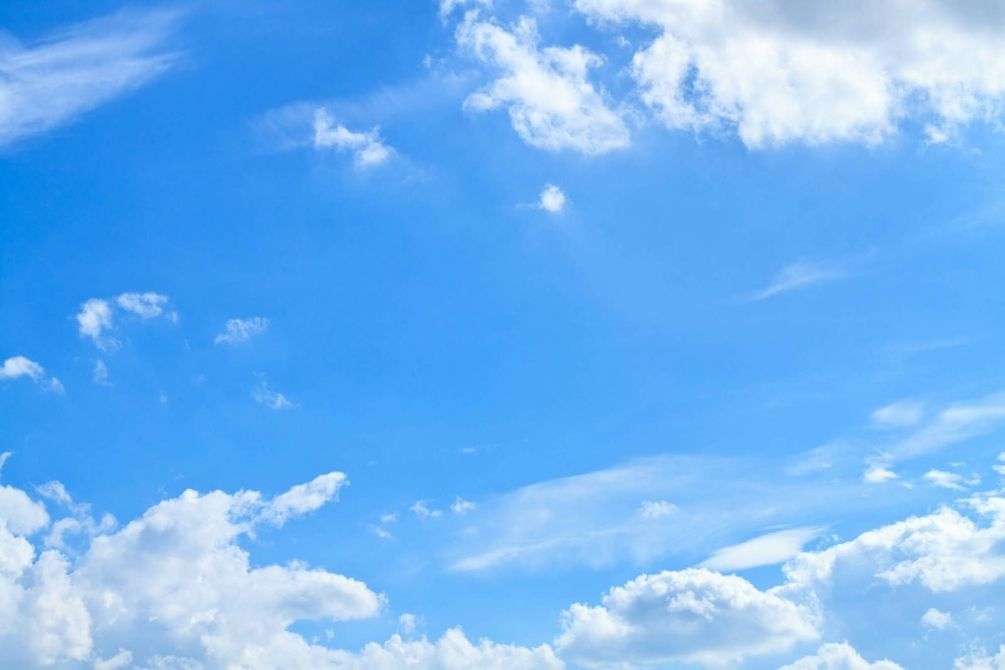 Доля расходов бюджета в рамках муниципальных программ в общем объеме расходов в 2022 году
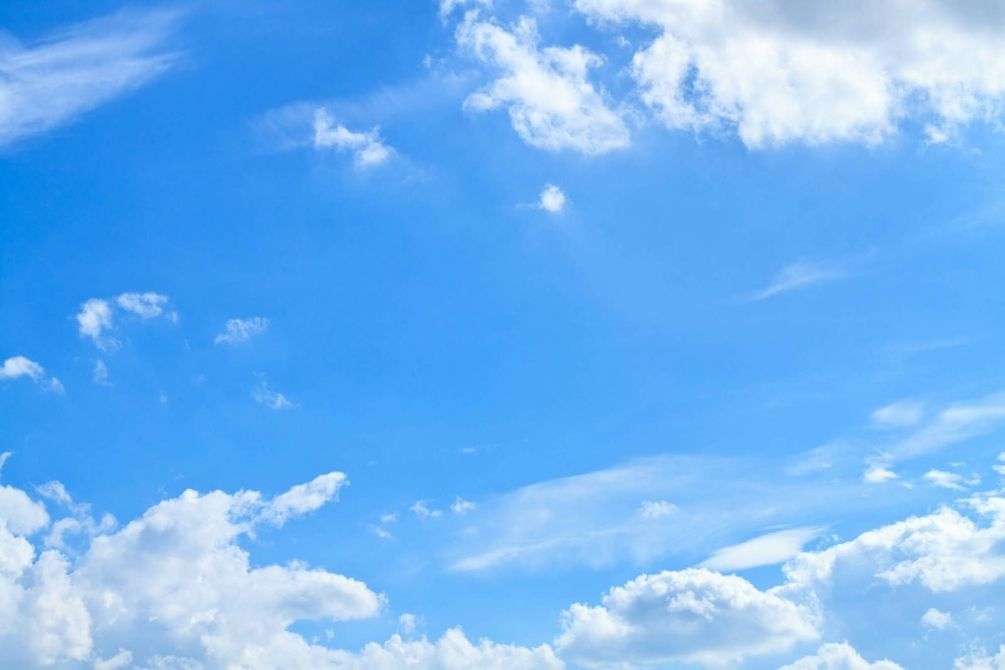 Доля расходов бюджета в рамках муниципальных программ в общем объеме расходов в 2023 году
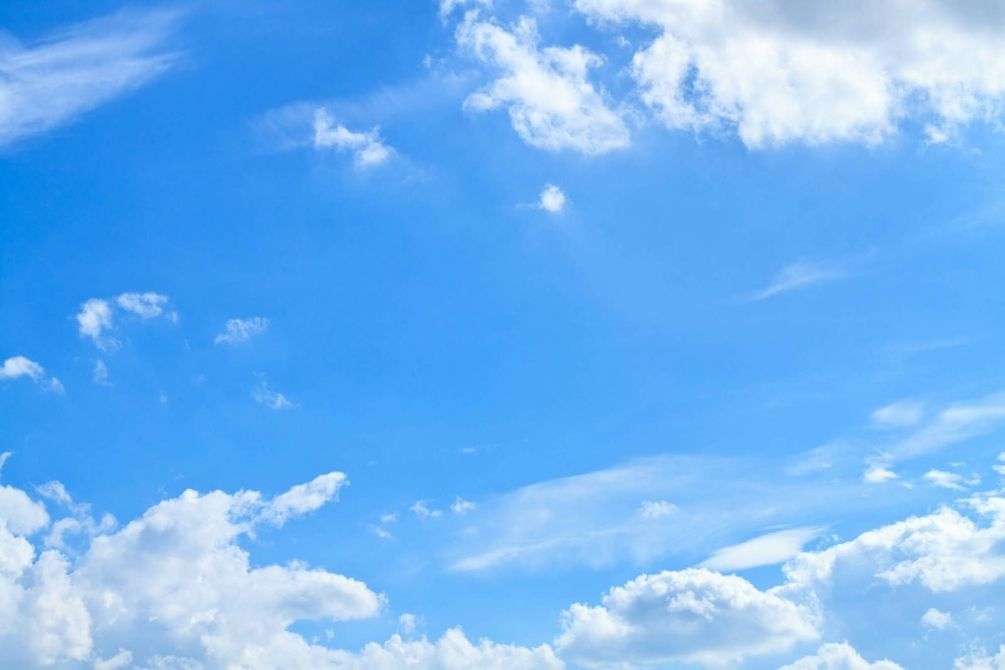 Доля расходов бюджета в рамках муниципальных программ в общем объеме расходов в 2024 году
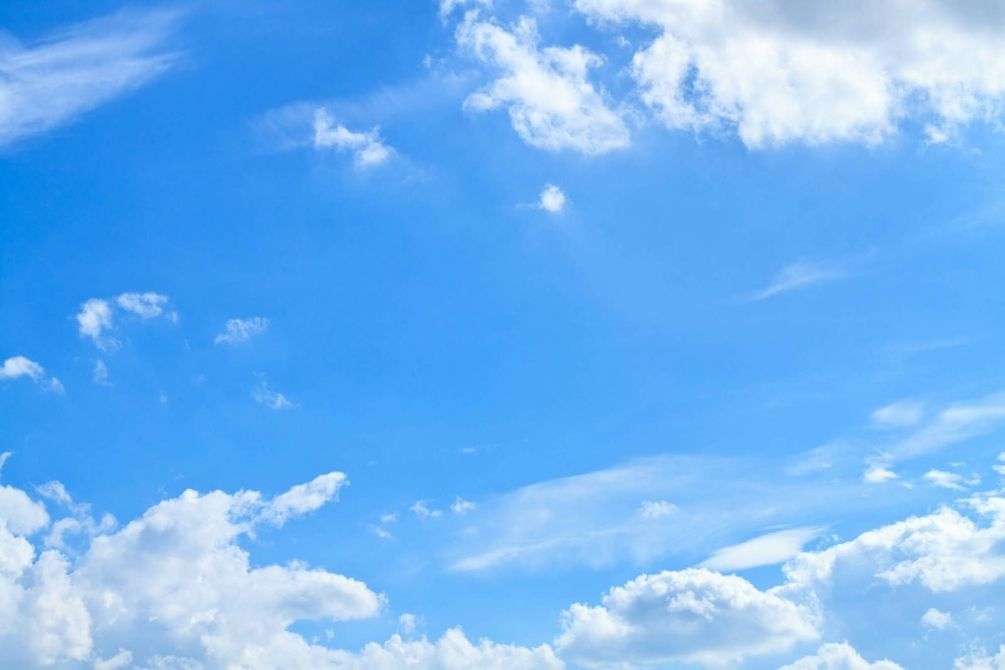 Администрация Божковского сельского поселения
Официальный сайт: https://bozhkovskoesp.ru/
Телефон: 8 (86367) 2-21-30
Адрес: 346398, Ростовская область, Красносулинский район, 
х. Божковка, ул. Советская, 6
E-mail: sp18190@donpac.ru